The Preservation Conversation:Exploring Historic Preservation Processes in Florida
Austin Bell
Renee Kiefer
Kim Tinnell
April 18, 2011
Historic preservation differs among sites.
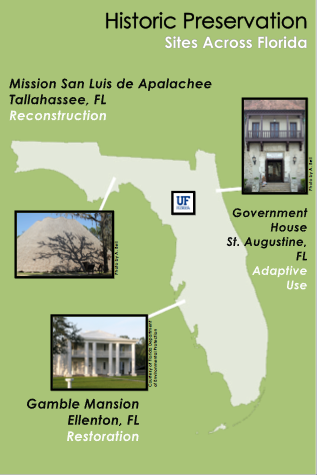 Gallery Layout
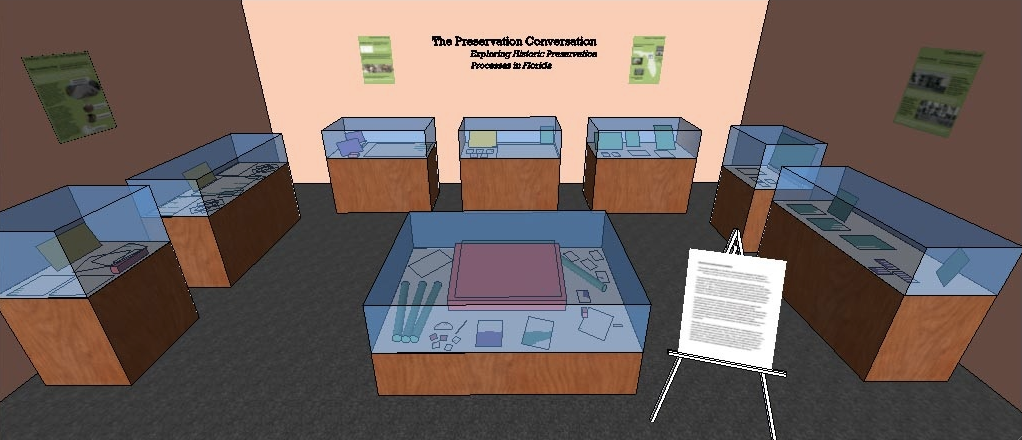 The Preservation Conversation
“It has been said that, at its best, preservation engages the past in a conversation with the present over a mutual concern for the future.”
	-William Murtagh, first Keeper of the National Register for Historic Places
 
What does historic preservation do?  How does the “conversation” change from site to site?
Importance of the Herschel Shepard Collection
Introduction to the exhibition
Historic Preservation Workspace
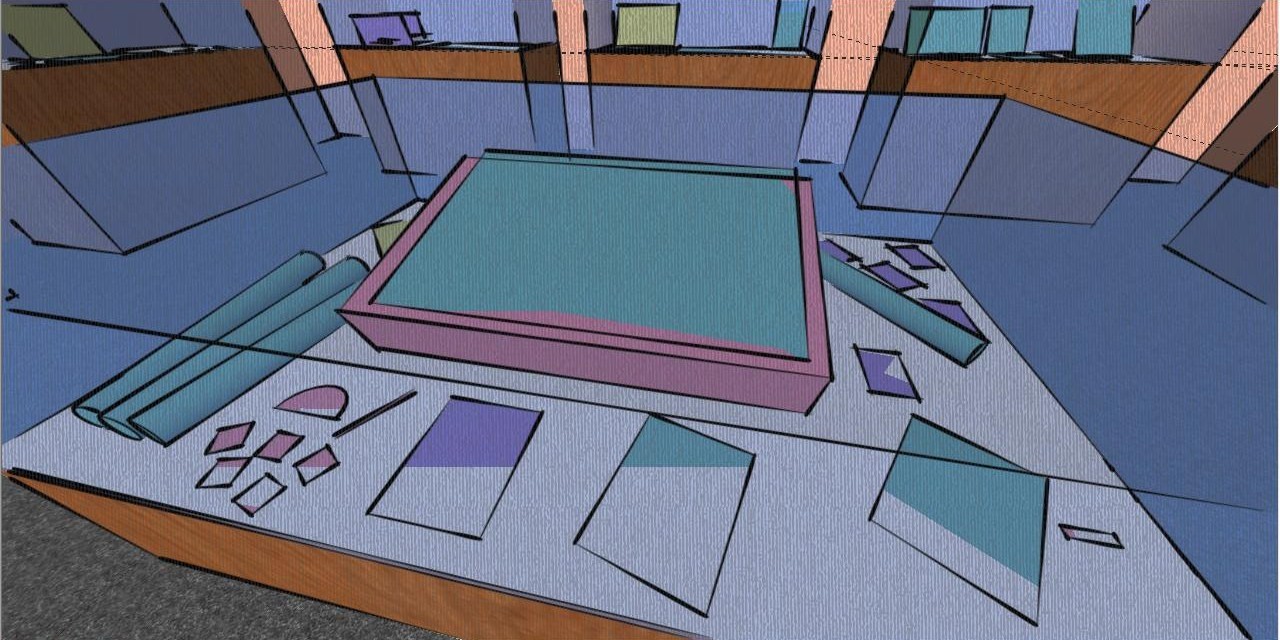 Architectural drafting table					Pencil, protractor, line level
Rolled blueprints							Book
Photographs								Herschel Shepard photo and bio
Mission San Luis de Apalachee
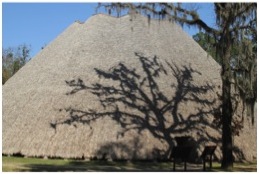 The Apalachee Council House
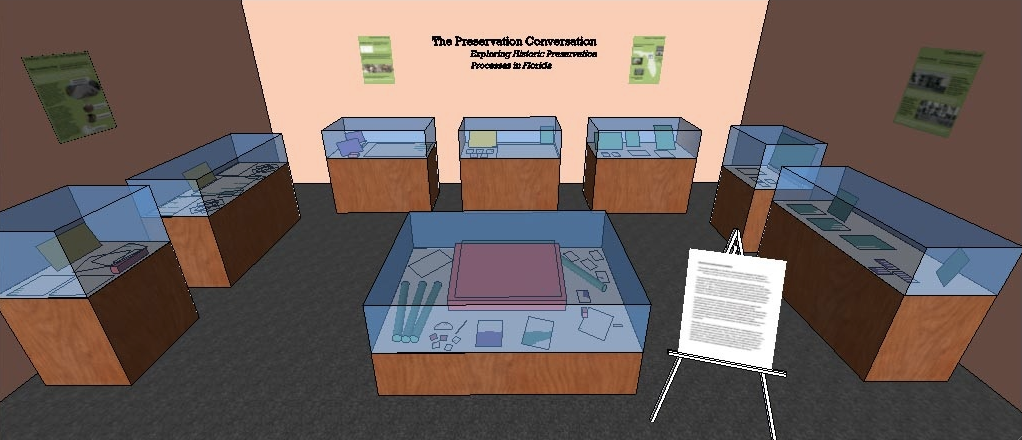 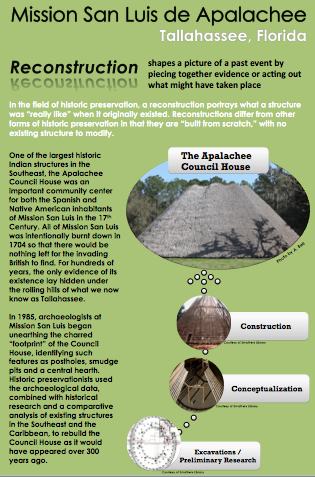 Mission San Luis de ApalacheeReconstruction
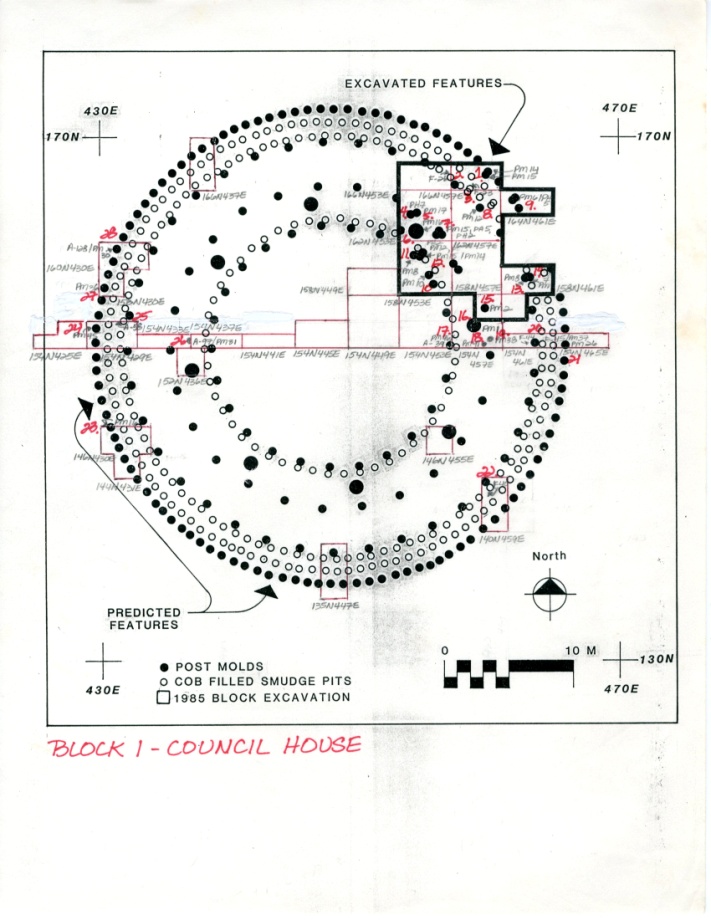 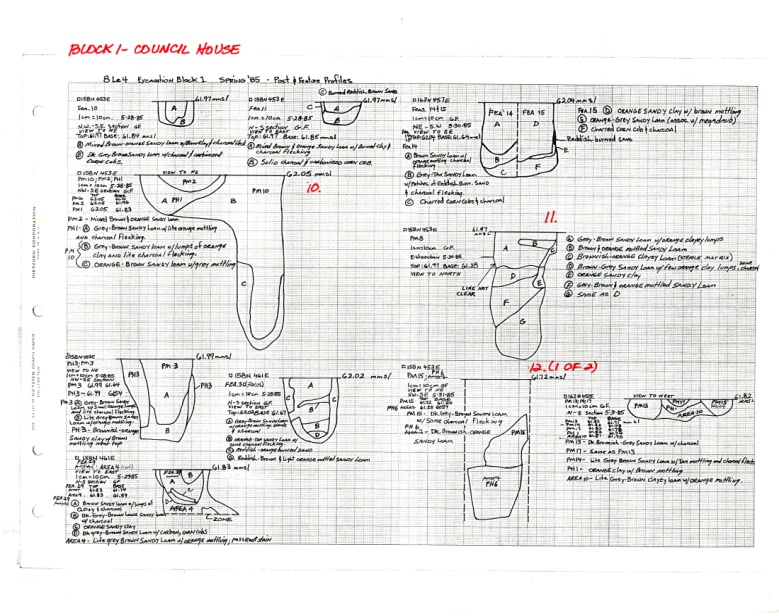 “Block 1 – Council House: 8Le4 Excavation Block 1, Spring ’85 Post & Feature Profiles”
Archaeological profile of Council House post-molds
Author unknown
Facsimile of handwritten drawing
Circa 1985
8 ½ x 11 inches
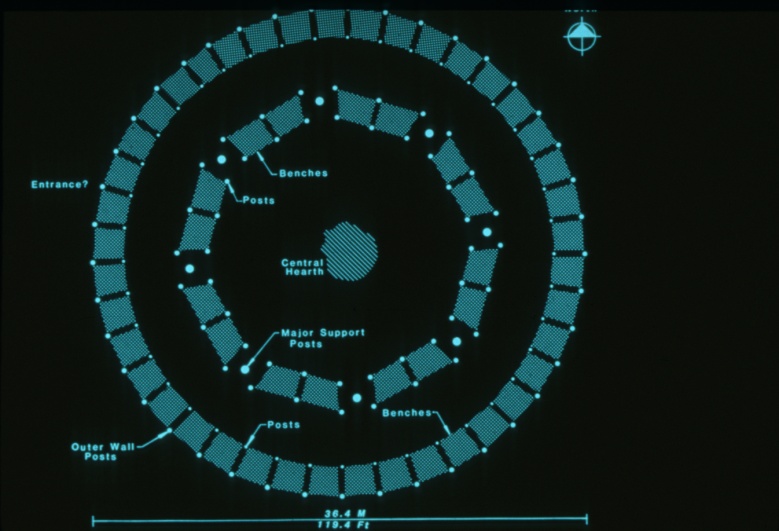 “Block 1 – Council House”
Archaeological site plan for Council House
Author unknown
Facsimile of computer printout with handwritten notes
Circa 1985
11 x 8 ½ inches
Case 1 Grouping
Computer rendering of proposed Council House layout
Author unknown
Photographic print, reproduction from slide (2x2”)
Date unknown
5 x 7 inches
Mission San Luis de ApalacheeReconstruction
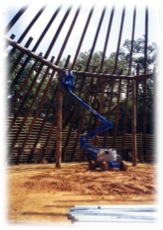 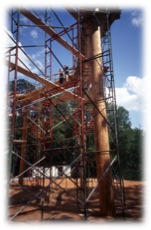 Council House under construction, view from interior of two men in cherry-picker 
Photographer unknown
Photographic print
Date unknown
6 x 4 inches
Exterior view (from ground) of construction of Council House with scaffolding
Photographer unknown
Photographic print, reproduction from slide (2x2”)
Date unknown
6 x 4 inches
Case 2
Photo Cluster 1
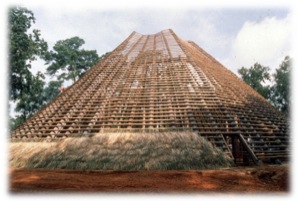 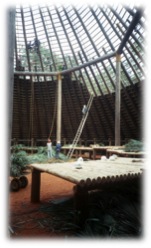 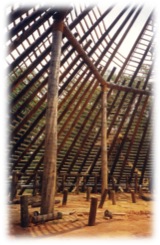 Exterior view of Council House during application of roof thatching
Photographer unknown
Photographic print, reproduction from slide (2x2”)
Date unknown
5 x 7 inches
Council House under construction, view from interior before installation of benches
Photographer unknown
Photographic print
Date unknown
6 x 4 inches
Interior view of application of palm frond thatched roof to Council House
Photographer unknown
Photographic print, reproduction from slide (2x2”)
Date unknown
6 x 4 inches
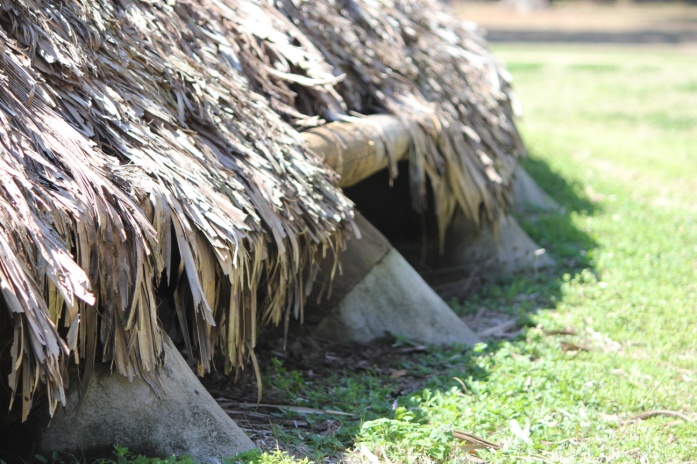 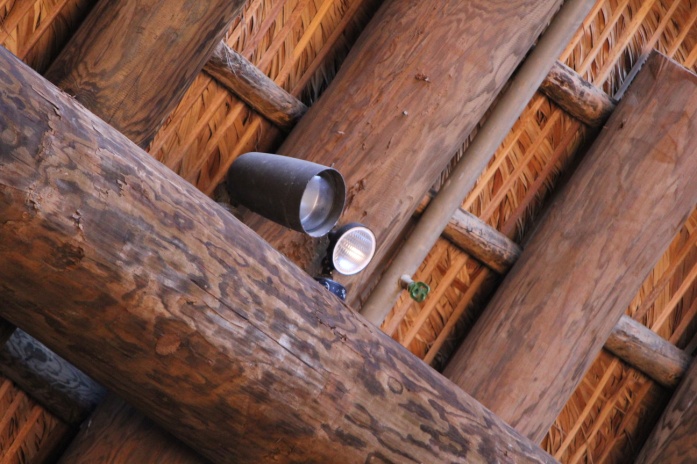 Case 2
Photo Cluster 2
Concrete support anchors at the base of the peripheral post holes of  Council House
Austin Bell
Photographic print
February 2011
4 x 6 inches
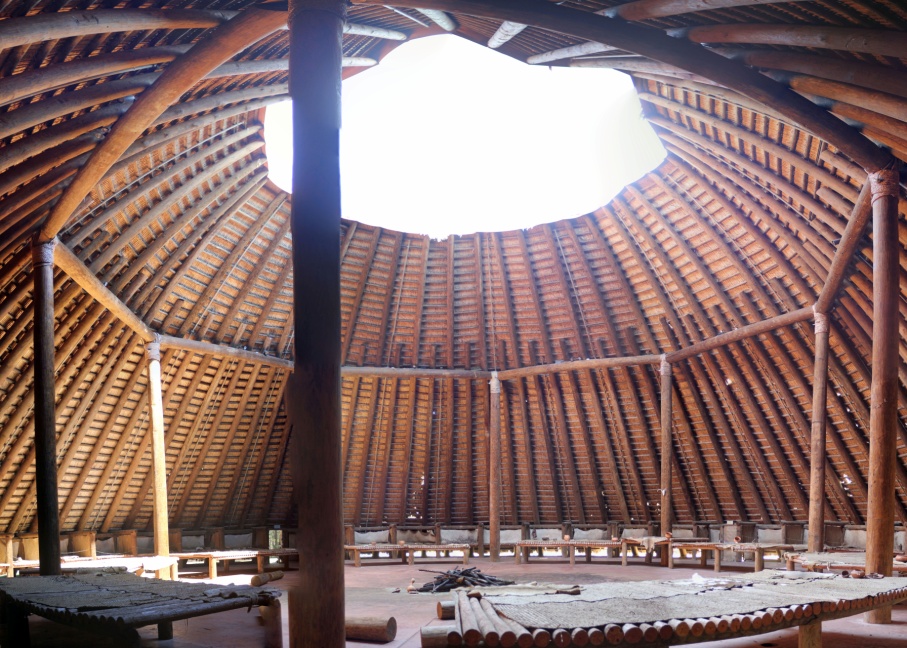 Lighting and sprinkler systems along interior roof of Council House
Austin Bell
Photographic print
February 2011
4 x 6 inches
Fire alarm and exit sign on interior of entrance to Council House
Austin Bell
Photographic print
February 2011
4 x 6 inches
Crossbeam support along interior roof of Council House
Austin Bell
Photographic print
February 2011
4 x 6 inches
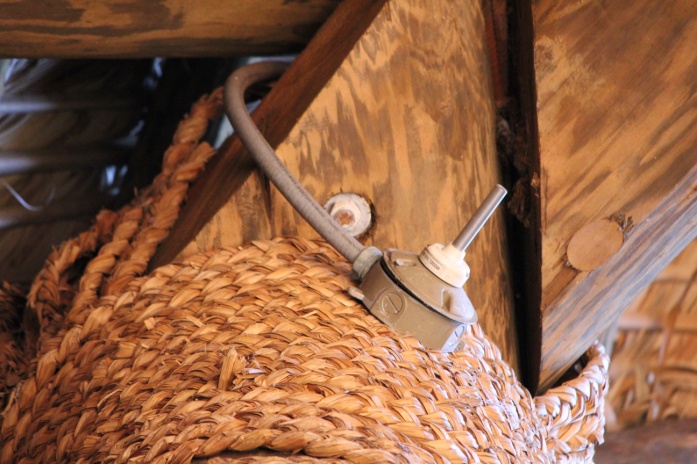 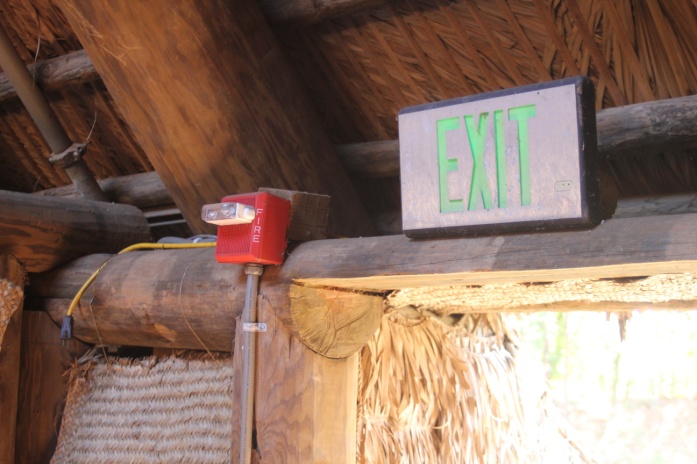 Panoramic view of Council House interior
Austin Bell
Photographic print
February 2011
5 x 7 inches
[Speaker Notes: While visiting this site, we were able to photograph themes reflected in exhibit but not easily visible]
Government House
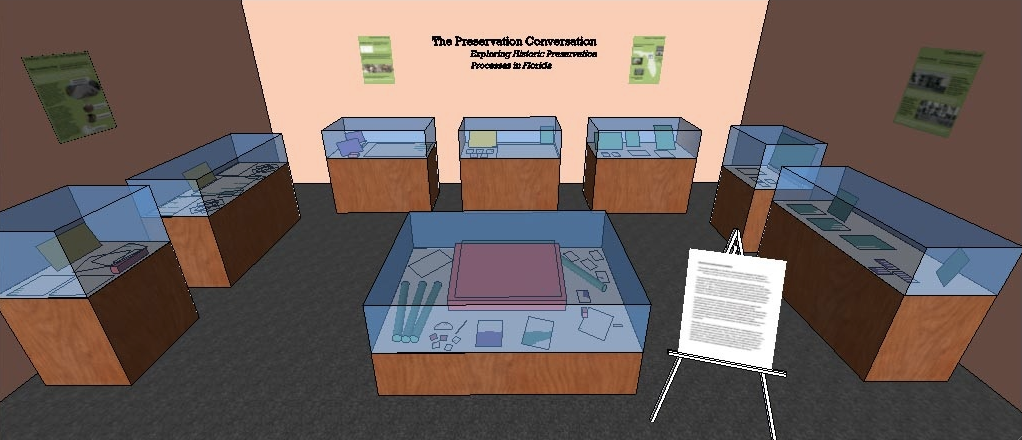 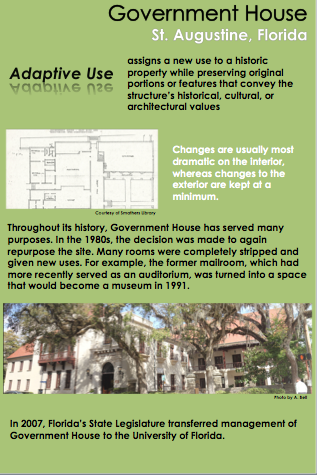 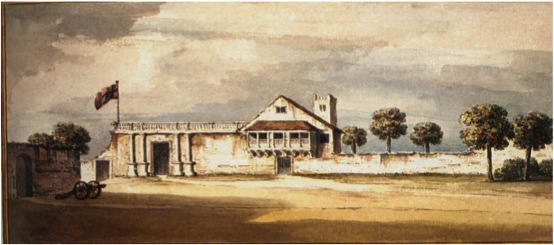 View of the Governor’s House at St. Augustine, in E. Florida, November 1764
Artist unknown	
Photographic reproduction
Reproduced in 2002 with permission from Elsbeth Gordon
9 x 13 inches
Government HouseAdaptive Use
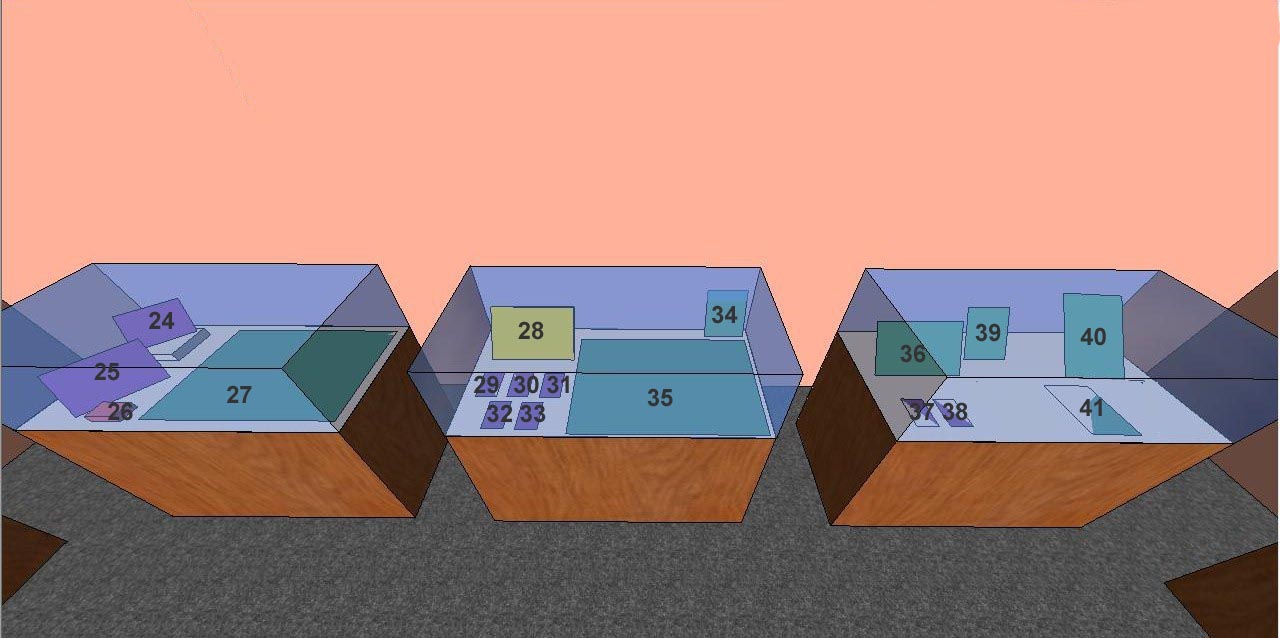 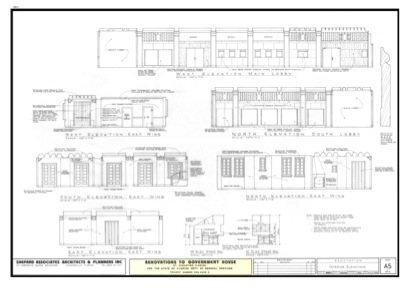 Renovations to Government House, Interior Elevations
Shepard and Associates, Inc.
Architectural drawing
June 27, 1988
Sheet A5
24 x 36 inches
Government HouseAdaptive Use
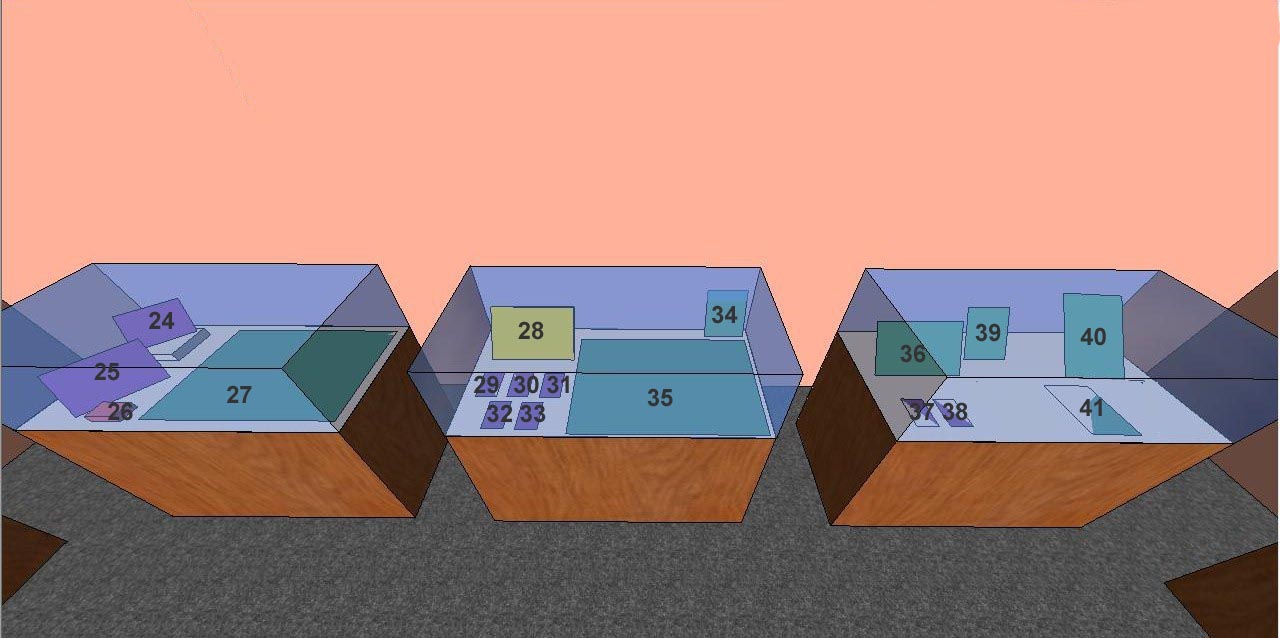 St. Augustine Historic District State Properties and Structures
University of Florida
Poster
2008
16 x 11.8 inches
Government HouseAdaptive Use
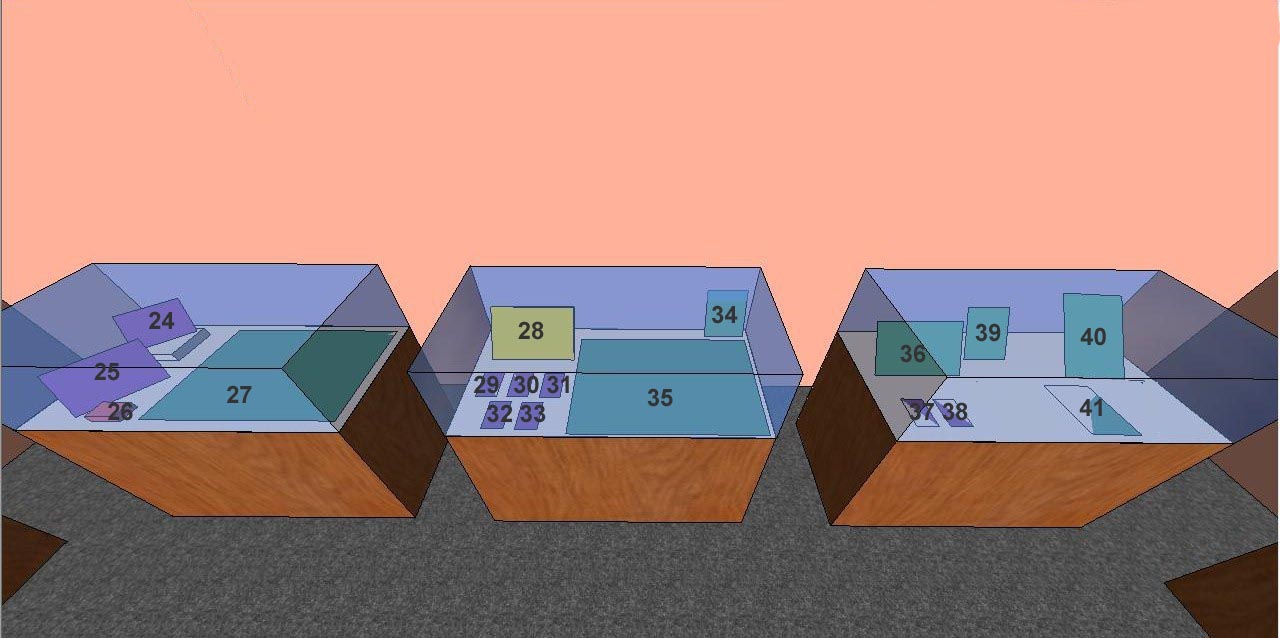 The Gamble MansionRestoration
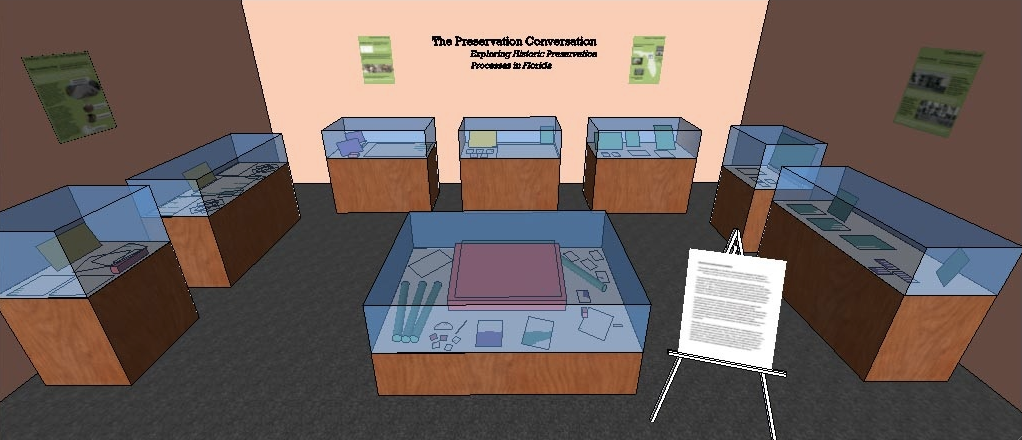 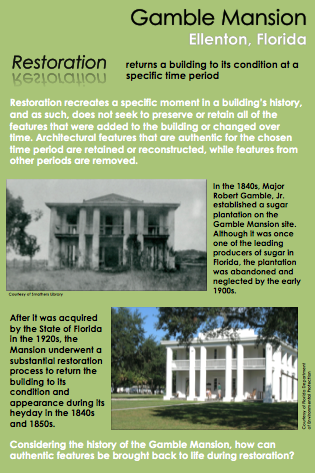 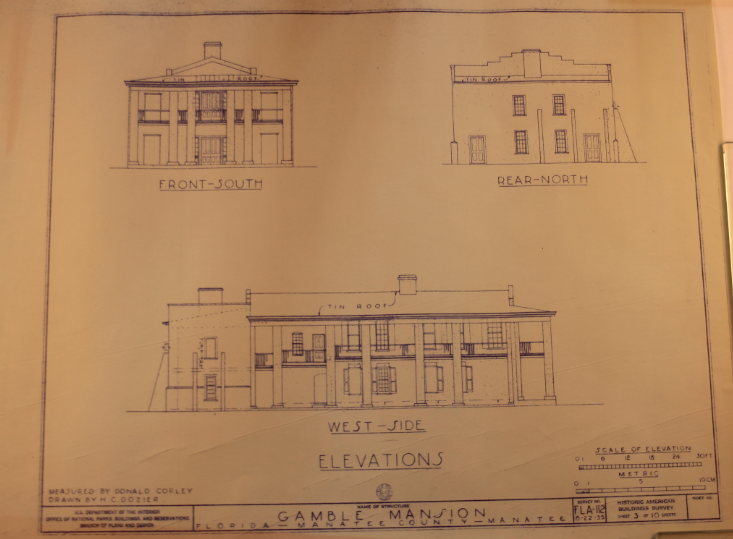 Gamble Mansion west-side elevation
Historic American Buildings Survey
Blueprint
June 22, 1935
Sheet 3 of 10
18 x 24 inches
The Gamble MansionRestoration
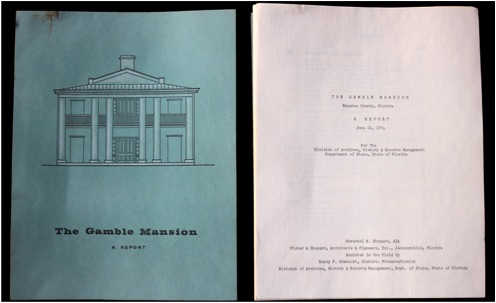 “The Gamble Mansion: A Report”, prepared for the Florida Department of State, Division of Archives, History and Records Management
Herschel Shepard, Fisher & Shepard, Architects & Planners, Inc.
Thirty-three page typeset report
June 21, 1974
11 x 18 ½ inches
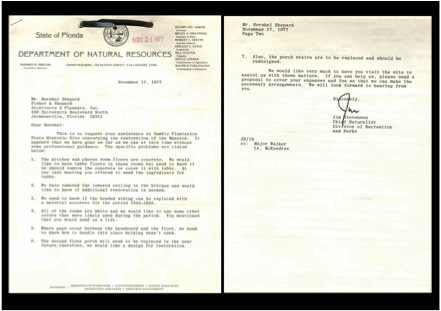 Letter to Herschel Shepard, from Florida Department of Natural Resources
Two-page typeset letter
November 17, 1977
11 x 18 ½ inches
The Gamble MansionRestoration
Exhibition Materials Provided
Introductory panel
Object checklist
Object labels
Key images
Layout
Press release
Brochure
CD
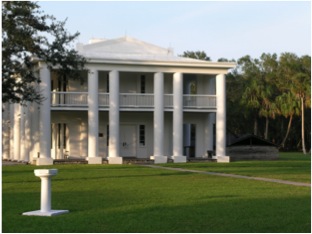 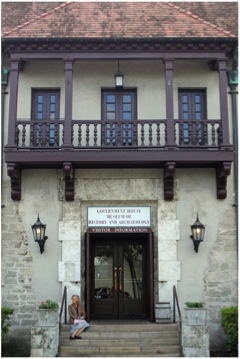 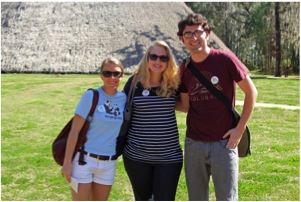